Kitchen Machine
Attachments
AT320A
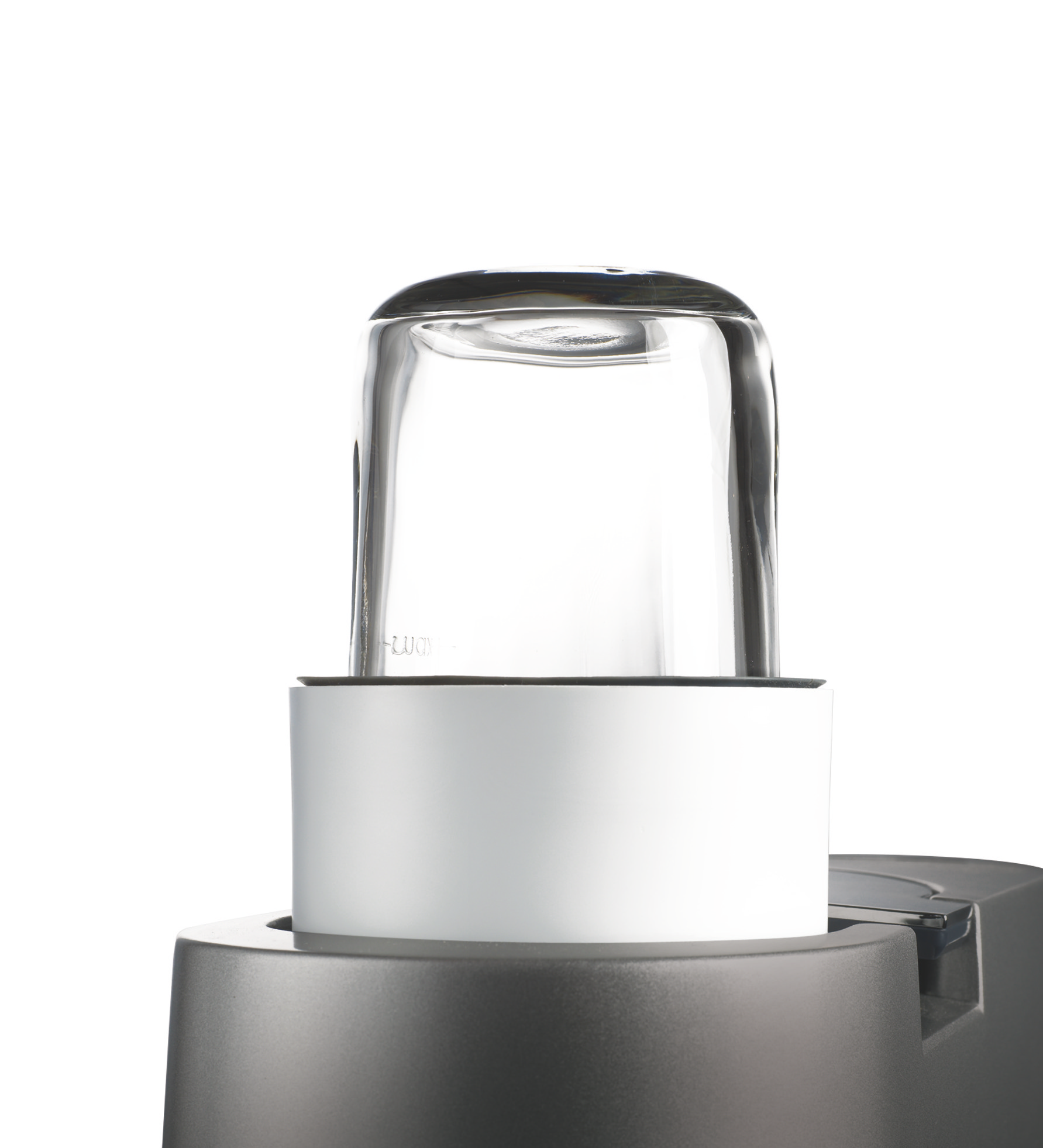 Mini Chopper / Mill
The KENWOOD CHEF can be customised by adding any of our optional attachments to suit different tastes and skill levels. Our attachments have been developed to deliver good, consistent results time after time.
Product features and benefits
Highly versatile attachment, perfect for many different types of chopping, milling and grinding

Ideal for hard spices used for curries and marinades
Perfect for grinding fresh coffee beans to varying coarseness depending on grinding time

3 additional jars included that can each be used to ‘mill and store’
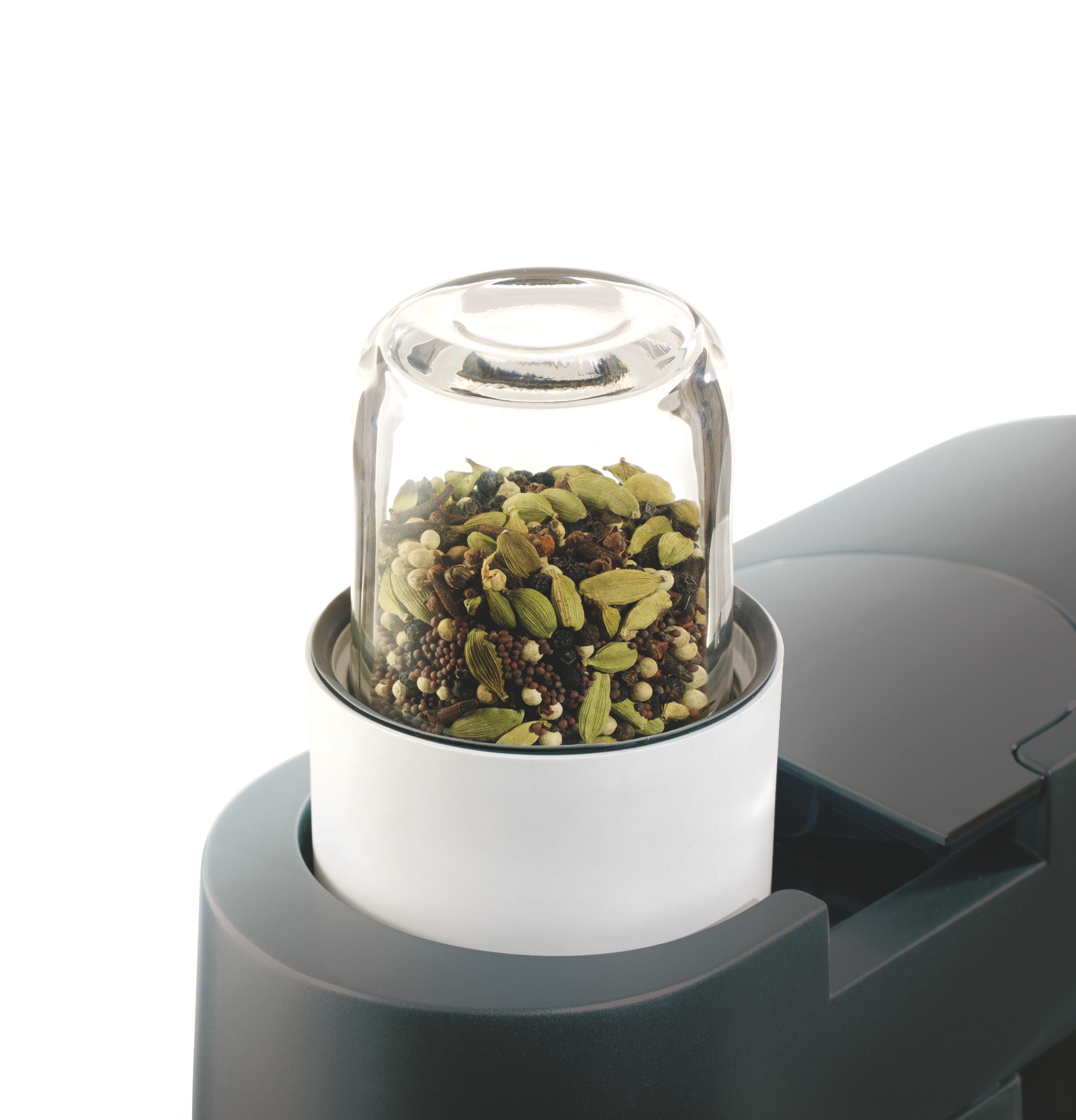 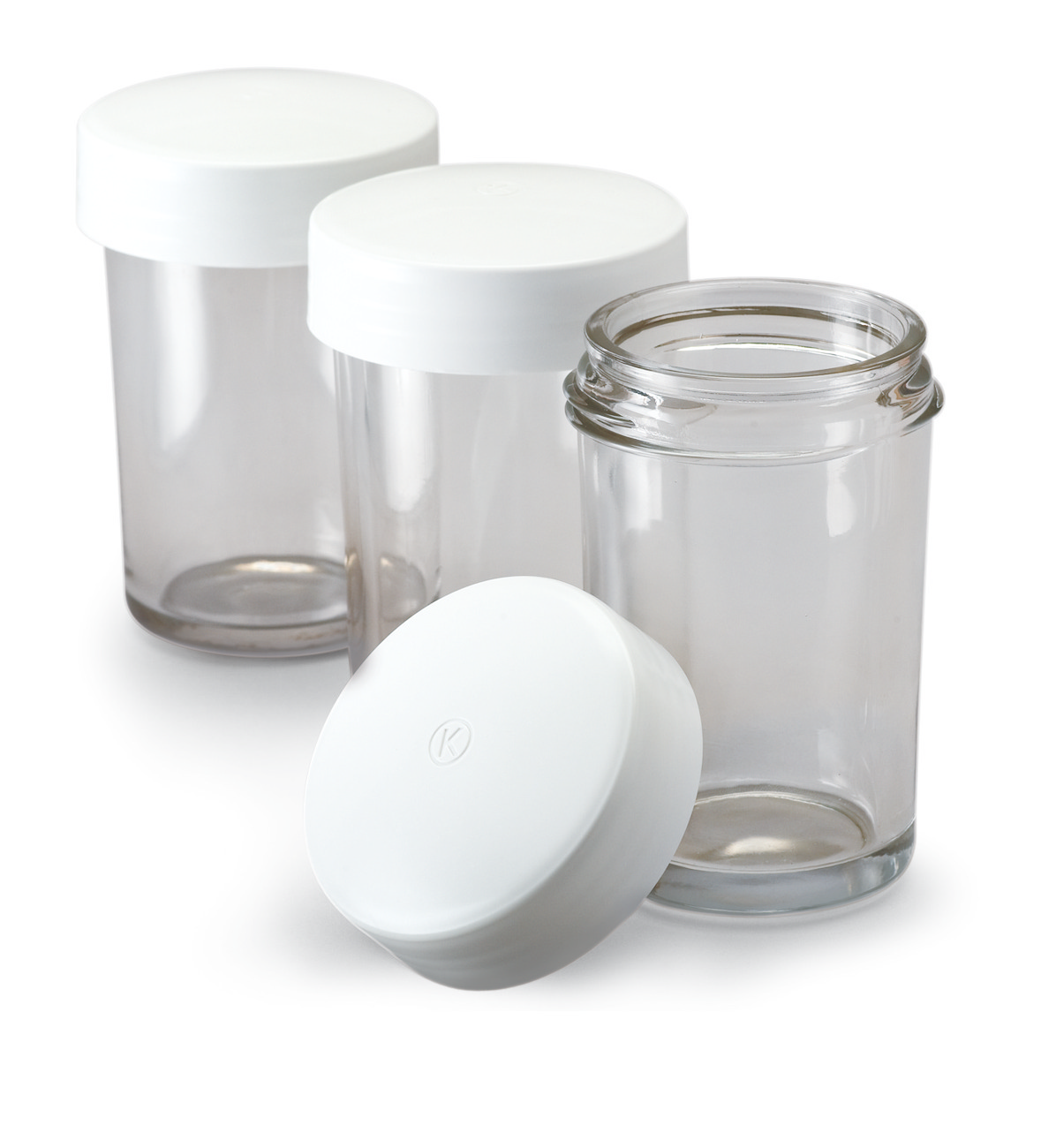 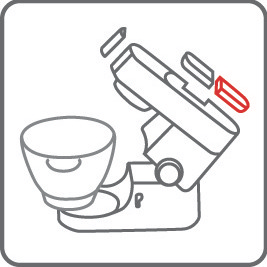 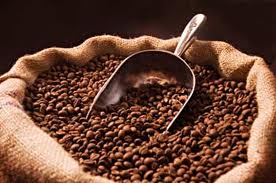 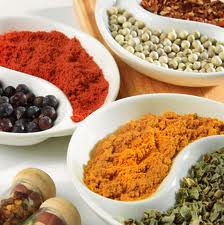 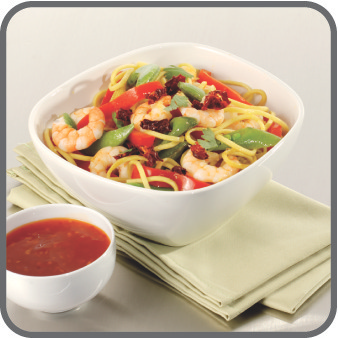 Container quantities

20ft – 3828
40ft – 7876
40ft HQ – 9048

MOQ – 100
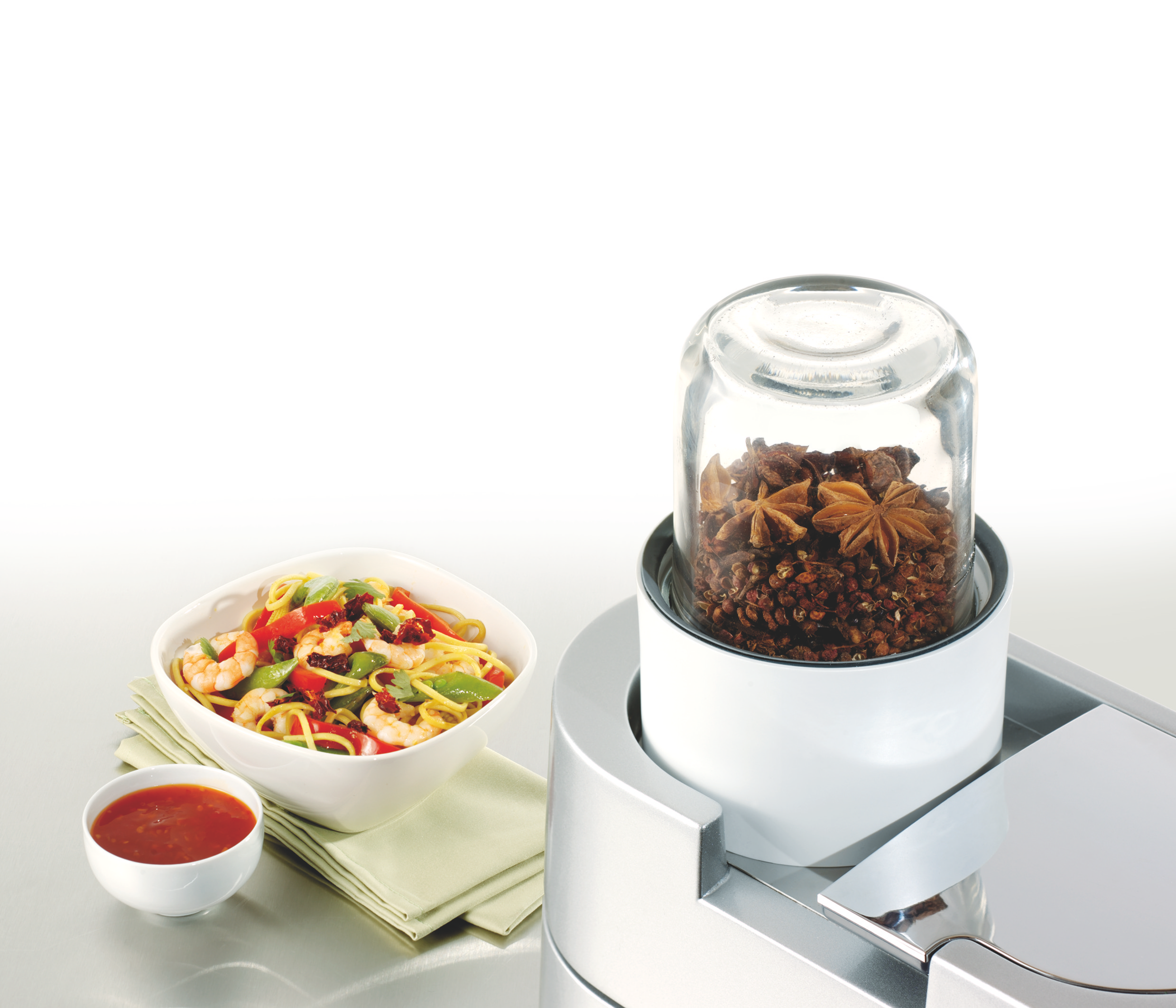 Product details

Colour: Clear, white 
Size (cm): 15.0H x 10.0W x 10.0D
Weight: 1.5kg                  
Materials: Glass jars, polypropylene base

Packaging

Single pack
Size (cm): 15.7H x 19.2W x 19.2D
Weight: 1.8kg

Multi Pack
Size (cm): 18.2H x 20.4W x 40.2D
Weight: 4.2kg
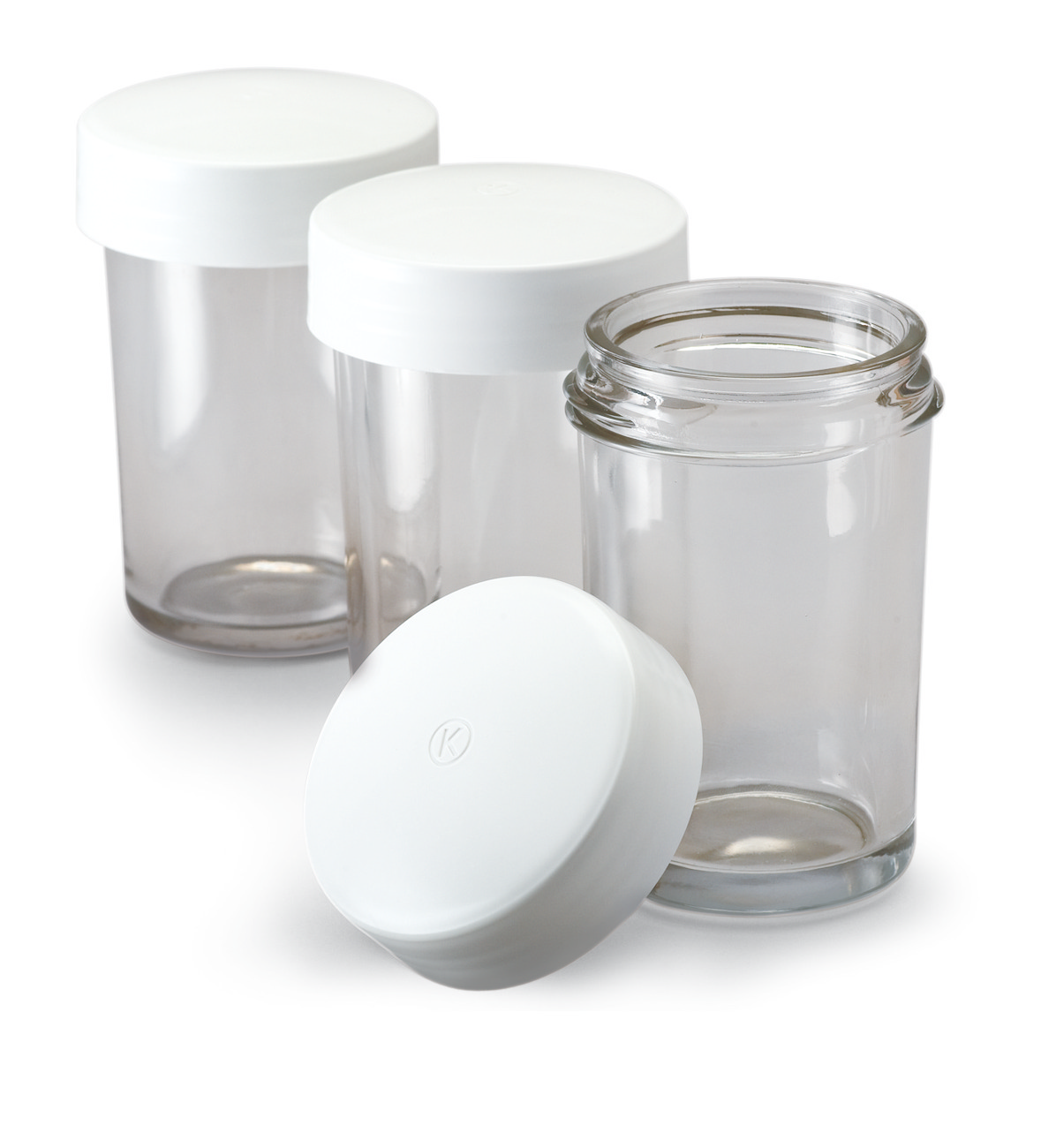 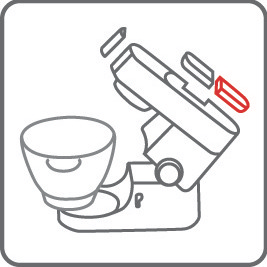 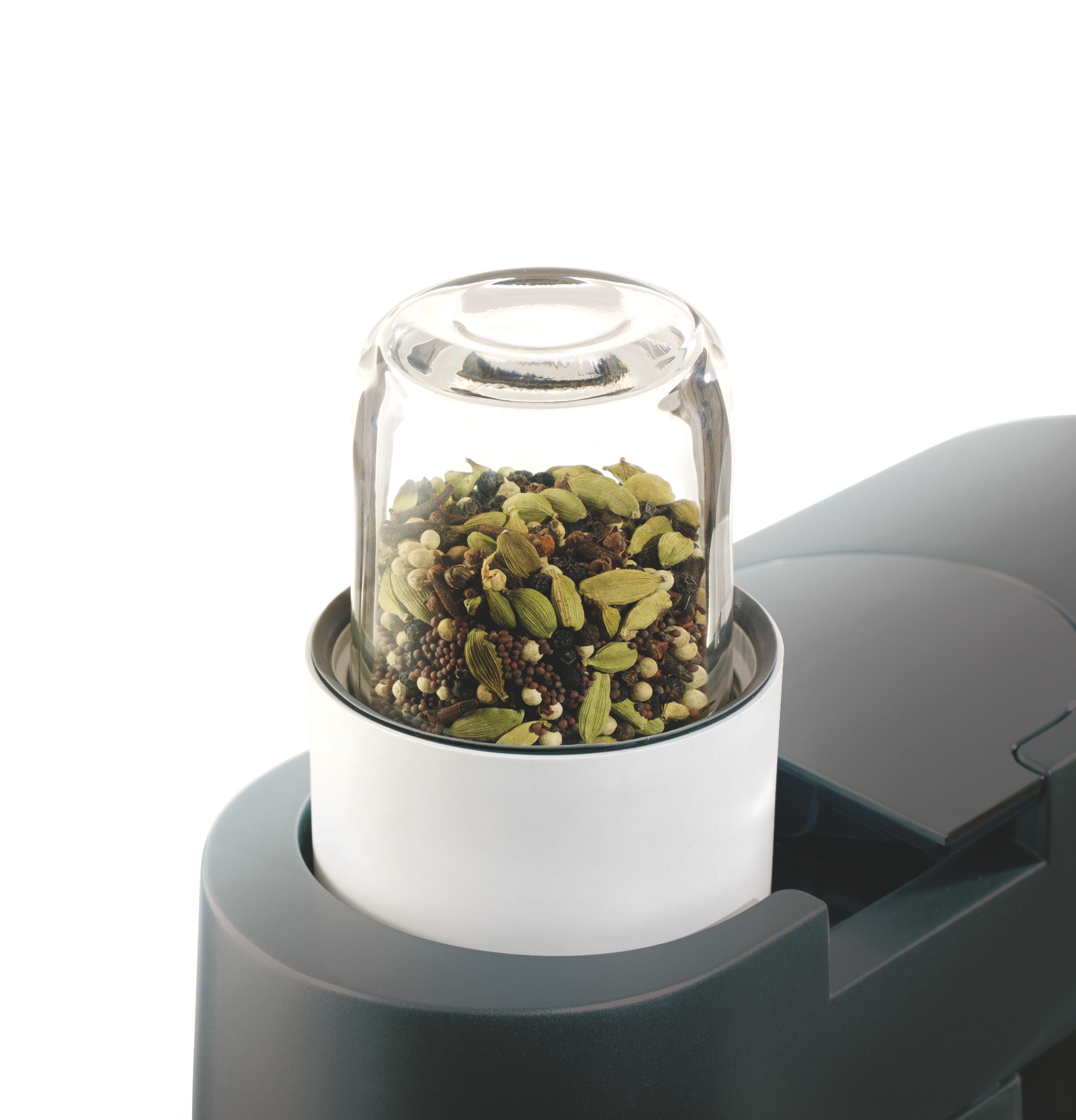 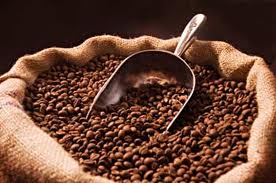 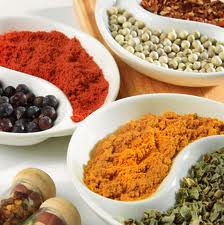 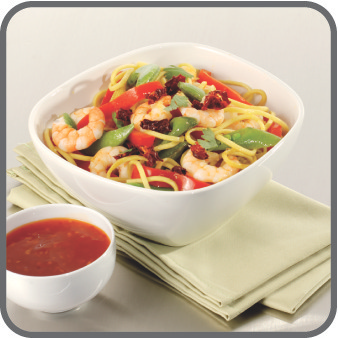